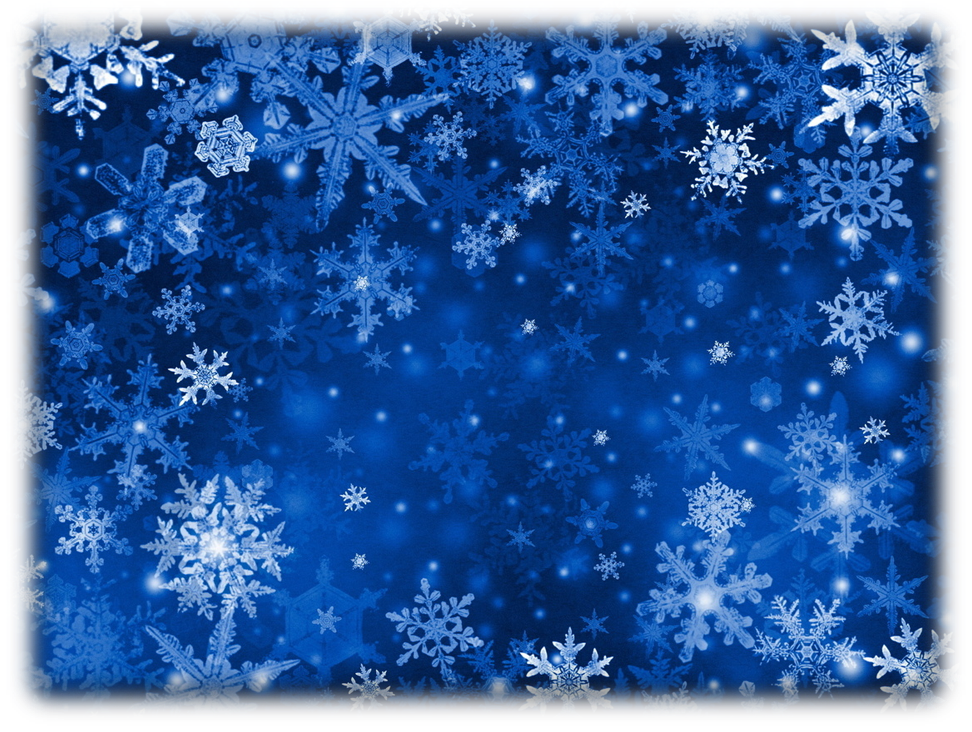 Christmas in Britain
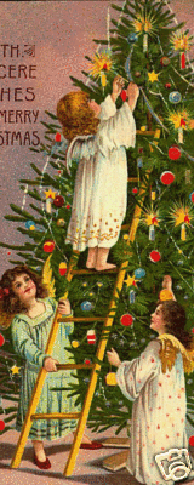 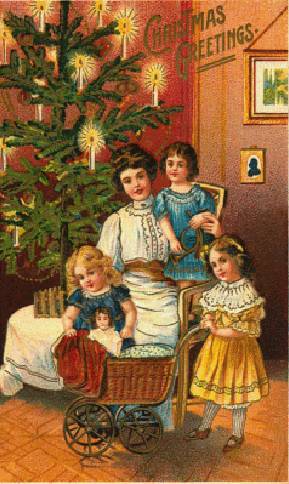 This holy festival called Christmas celebrates the birth anniversary of the son of God, Jesus Christ, on 25th December every year.
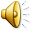 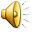 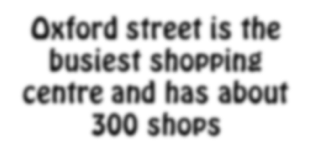 Oxford street is the busiest shopping centre and has about 300 shops
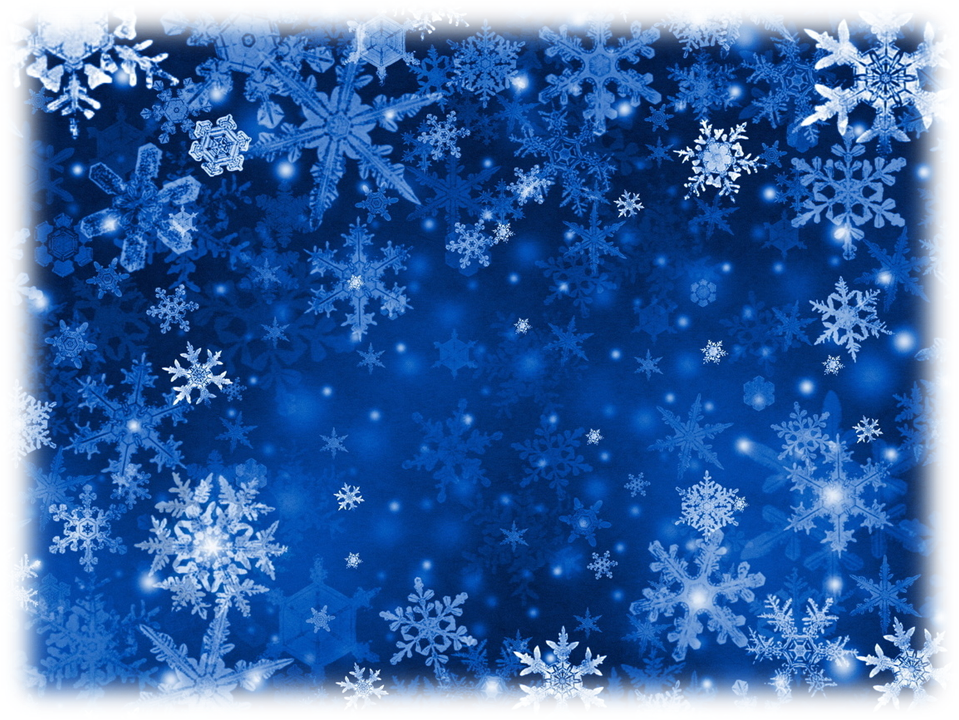 Christmas Eve
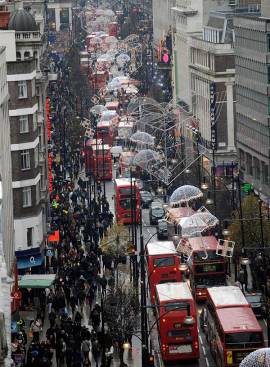 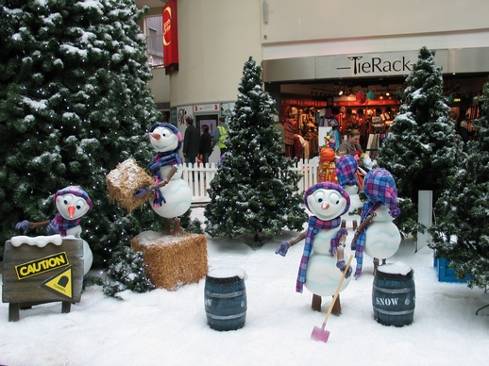 Christmas tree has become a central part of the Christmas festival. Christmas gifts are placed beneath the tree.
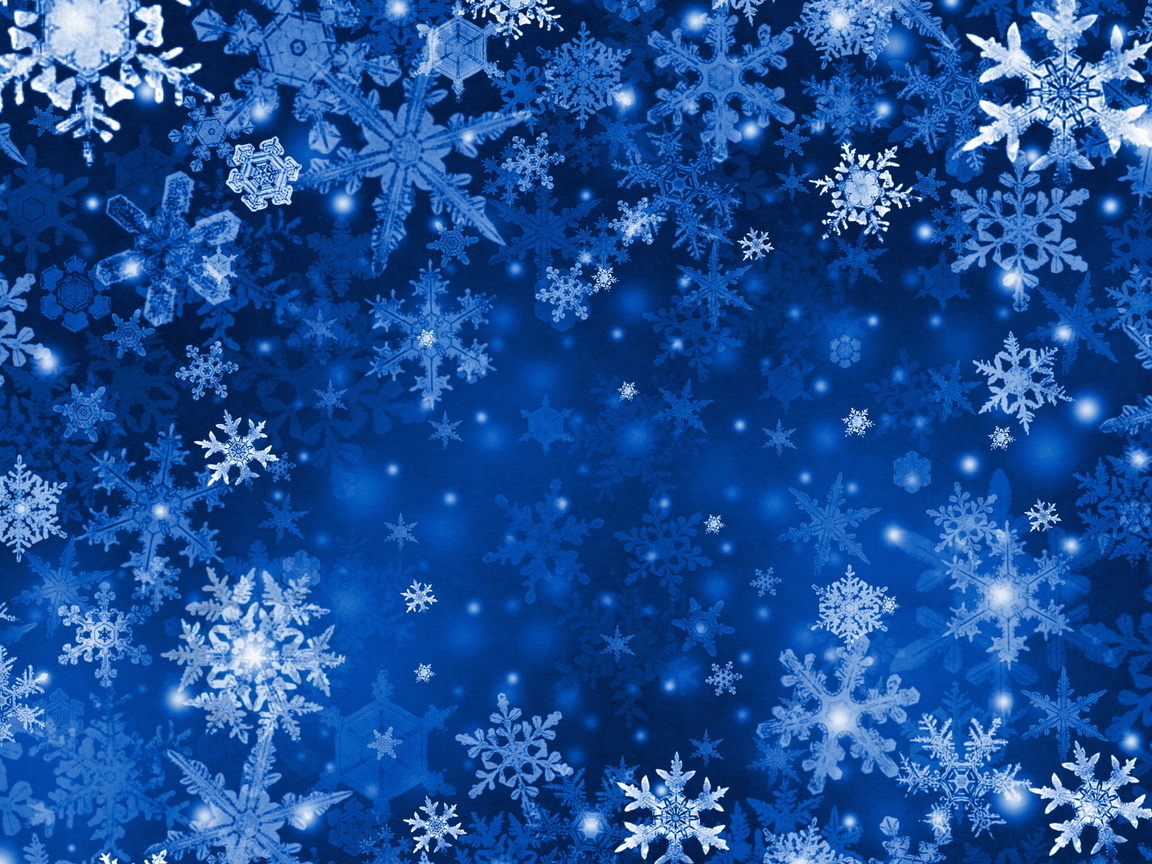 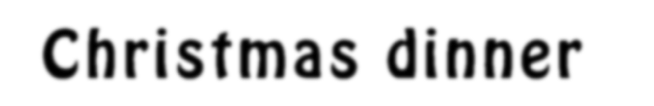 Christmas dinner
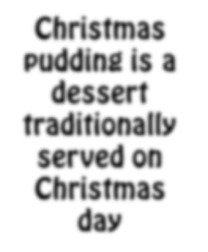 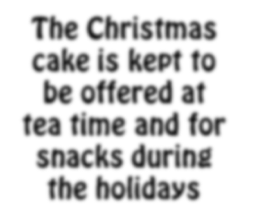 Christmas pudding is a dessert traditionally served on Christmas day
The Christmas cake is kept to be offered at tea time and for snacks during the holidays
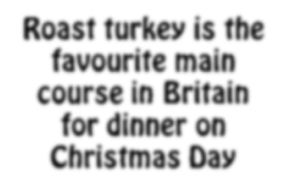 Roast turkey is the favourite main course in Britain for dinner on Christmas Day
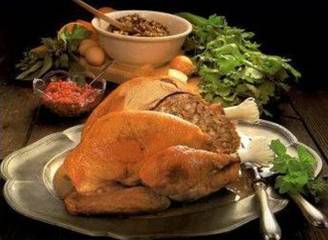 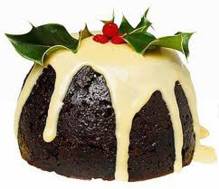 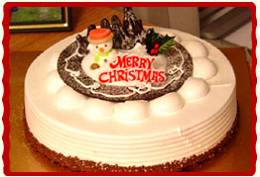 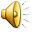 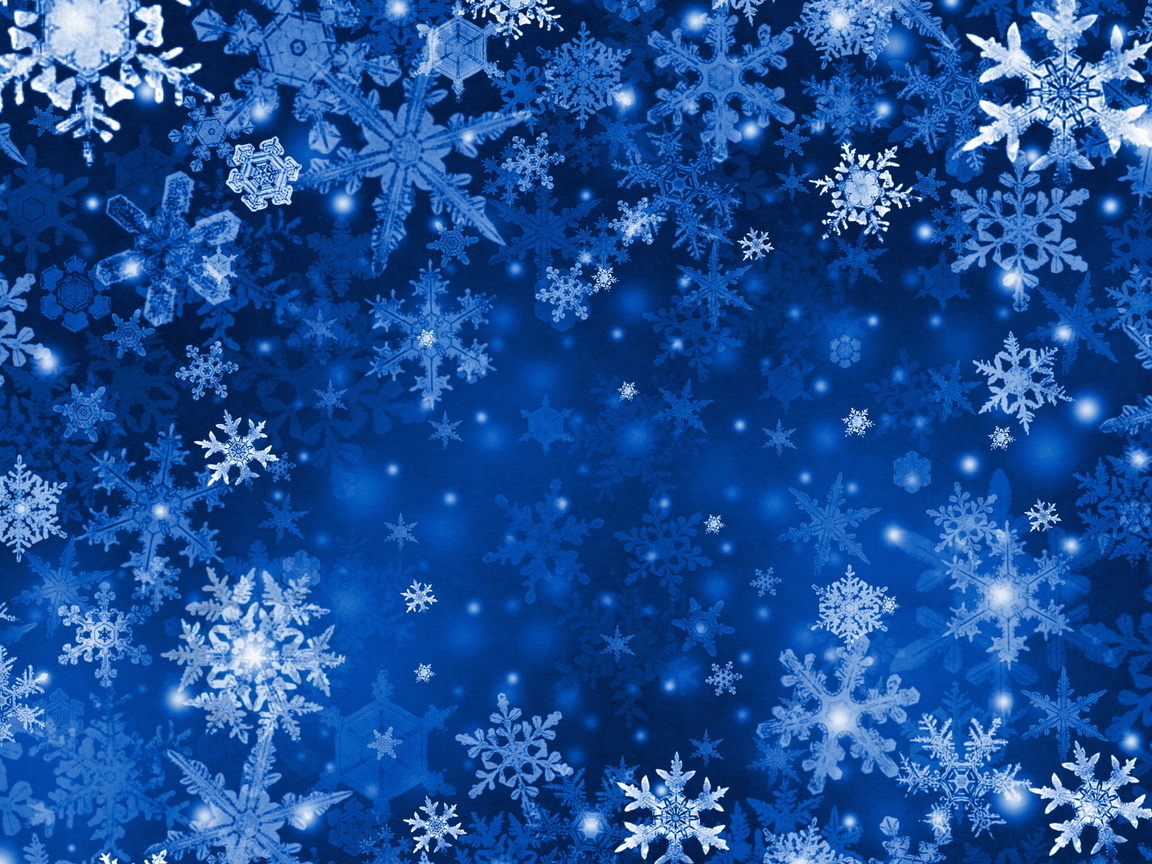 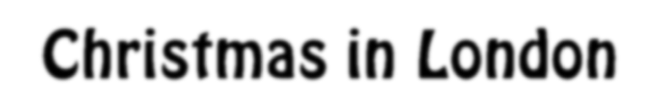 Christmas in London
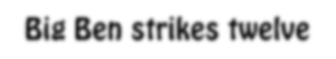 Big Ben strikes twelve
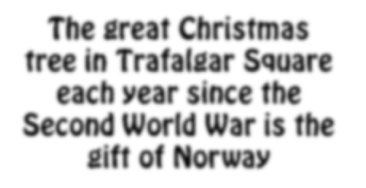 The great Christmas tree in Trafalgar Square each year since the Second World War is the gift of Norway
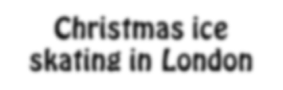 Christmas ice skating in London
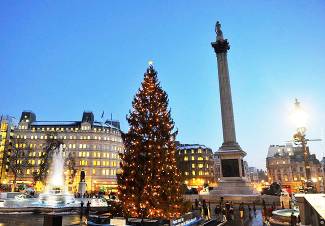 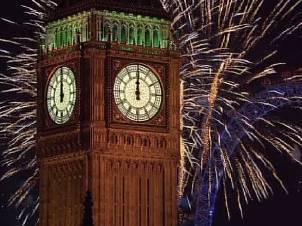 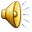 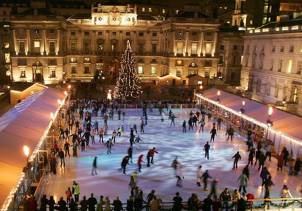 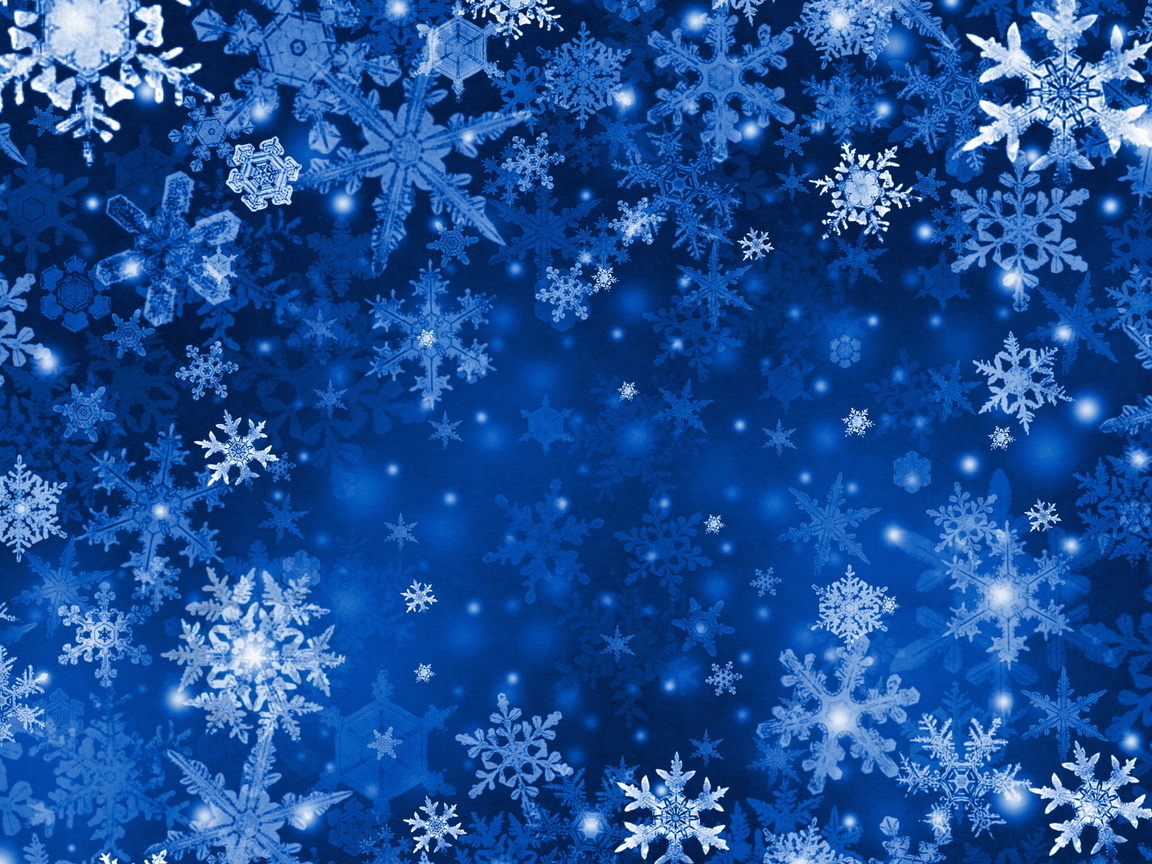 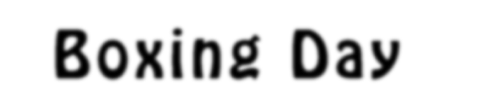 Boxing Day
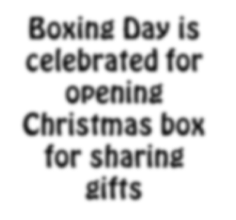 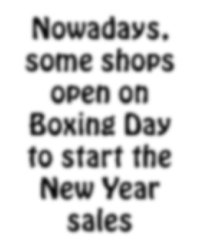 Boxing Day is celebrated for opening Christmas box for sharing gifts
Nowadays, some shops open on Boxing Day to start the New Year sales
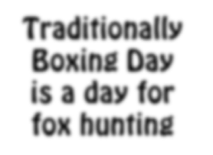 Traditionally Boxing Day is a day for fox hunting
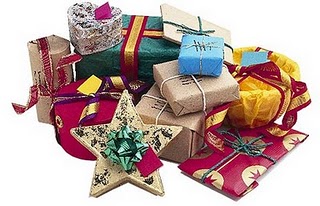 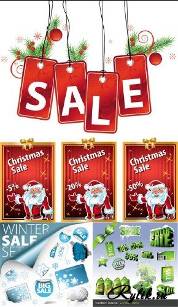 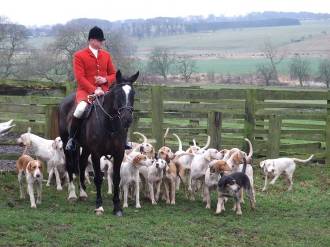 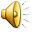